PARADIGMA TENTANG PUBLIC RELATIONS
Dosen: Ade Suryani, M.Soc.Sc.
Ada 6 pandangan tentang konsep public relations
Pandangan Pragmatis
Yaitu pandangan yang melihat PR sebagai kegiatan yang memiliki sumbangan penting terhadap pencapaian keuntungan organisasi. PR adalah kegiatan praktis yang sangat berguna dalam usaha mencapai tujuan-tujuan organisasi, terutama yang berkaitan dengan keuntungan

Akibatnya, PR kerap disamakan dengan marketing
Pandangan konservatif
	Humas dilihat sebagai alat untuk mempertahankan status quo, terutama oleh lembaga-lembaga yang sudah mapan.
	
	Humas menjadi alat yang sangat penting untuk mempertahankan struktur-struktur sosial yang sudah ada, termasuk yang menguntungkan para pelaku perekonomian
Pandangan idealistik
Yaitu pandangan yang melihat PR bekerja untuk melayani kepentingan publik, mengembangkan saling pengertian antara organisasi dengan berbagai publiknya.

PR tidak sekadar menjadi alat pembenar manajemen perusahaan

PR juga menjadi pendorong untuk perilaku organisasi yang bisa dipertanggungjawabkan secara moral dan sosial.
Pandangan netral
	PR adalah sesuatu yang bersifat netral, bisa digunakan untuk kepentingan apa saja, baik yang bertujuan positif maupun negatif
Pandangan radikal
	Pandangan yang melihat bahwa PR adalah kegiatan yang dapat menyumbang pada perubahan yang bersifat radikal

	Ini dilakukan dengan menyediakan informasi untuk terjadinya perubahan
Pandangan kritis
Pandangan yang melihat PR sebagai alat komunikasi bagi kekuatan dominan yang ada dalam masyarakat

Tujuannya adalah untuk memelihara struktur yang menguntungkannya.
Bagaimana dengan PR di Indonesia?
Kesalahan Pengertian tentang Public Relations
PR adalah Personal Relations
	Untuk menjadi PR harus memiliki kemampuan membina hubungan secara pribadi. Hal ini tidak seluruhnya salah tetapi bukan itu saja tugas dari seorang PR
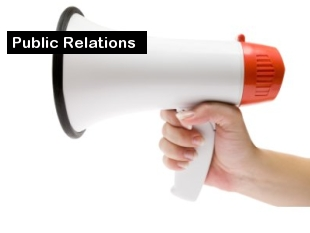 2.   PR adalah propaganda
	Memang awal mula akar dari PR dari perang. Pada masa perang memang PR digunakan untuk mengirim pesan yang salah untuk mematahkan semangat lawan. Propaganda dilakukan sepihak dan untuk kepentingan kemenangan satu pihak.
PR adalah Publisitas
	Hal ini tampak pada lembaga pemerintah. Lembaga pemerintah lebih banyak menggunakan PR nya untuk hal ini. PR tidak lebih digunakan sebagai "press relations" yang tugasnya hanyalah mempublikasikan kebijakan pemerintah, menyusun jadwal temu wartawan serta membawa wartawan turut kunjungan ke daerah – daerah.
PR adalah iklan gratis
Berita yang dimuat di media dianggap sebagai iklan gratis sehingga banyak praktisi pemasaran berupaya memanfaatkan publikasi pers untuk mendapatkan keuntungan beriklan secara gratis. Padahal seperti diketahui bukan itu tujuan PR dan bukan itu pula tujuan berita.
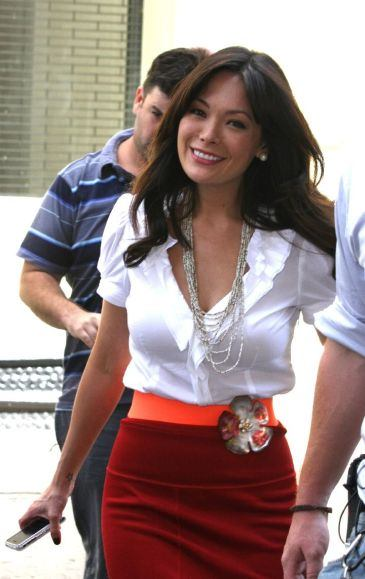 PR adalah menjual senyum
	Untuk menjadi PR harus cantik, pandai ha ha hi hi. Jika hanya ini yang dilakukan oleh PR maka sebuah perusahaan pasti akan kehilangan pamornya, apalagi di masa krisis.
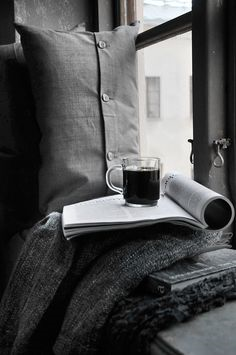 Define your morning (or late-night) reads

Create time in your schedule, between classes, work and homework to read PR and marketing news and tips available on sites like PR Daily, PRWeek (most articles are paid, but some are free), Social Media Explorer, and Mashable
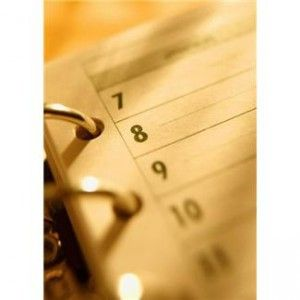 Get organized, your way

The new semester is the perfect time to develop time management skills that will support you in your career. If you prefer digital, start using Google Calender and list your classes, PRSSA meetings, and coffee dates with friends there
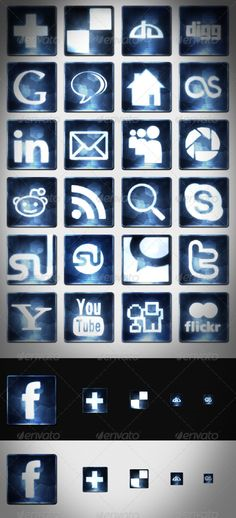 Be smart about social media

Use these last days of summer to clean up your social media profiles. While friends are nonchalantly posting embarrassing photos and letting the world know the results of five vodka-cranberries, you will have a realistic yet professional profile that is appropriate for the web. Communicate the results of school projects, networking events and internships. This is the perfect time to set-up a LinkedIn profile as well.
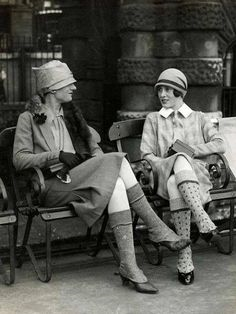 Take a break and #chat

When you need a diversion from homework, join a Google+ hangout for some online networking. If you're into Fashion PR, find blogger, stylist or magazine chats to join. Or, make use of the many relevant Twitter chats that take place each week. #PRStudChat is a great way to talk about relevant issues, demonstrate your acumen and network with others, but there are a ton's more
Join PR Club

Your classmates will be your future connections outside of the classroom. Take advantage of professional associations (and reduced fees for students), clubs and other associations to get access to industry leaders. The Public Relations Student Society of America (PRSSA) and its annual conference are a total must for the PR major
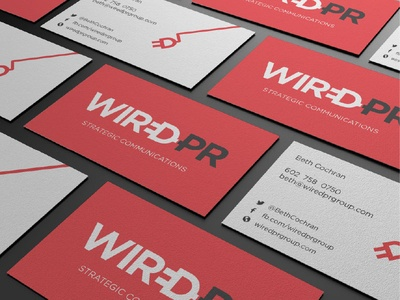 Intern intern intern

Leave no stone unturned when it comes to finding PR internships. Intern a lot, and intern well. Internships can lead to jobs and major connections. Make the most of any internship, learn all you can, and get involved in any task your boss will allow. If you don't attend school in a place where there are a wealth of internship opportunities available for PR students, pitch yourself to an agency as a virtual intern!
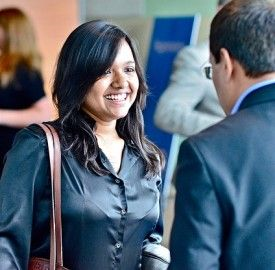 Visit during office hours

When possible, do independent study projects that allow you to work one-on-one with a profession and explore issues, brands and strategies that light you up.
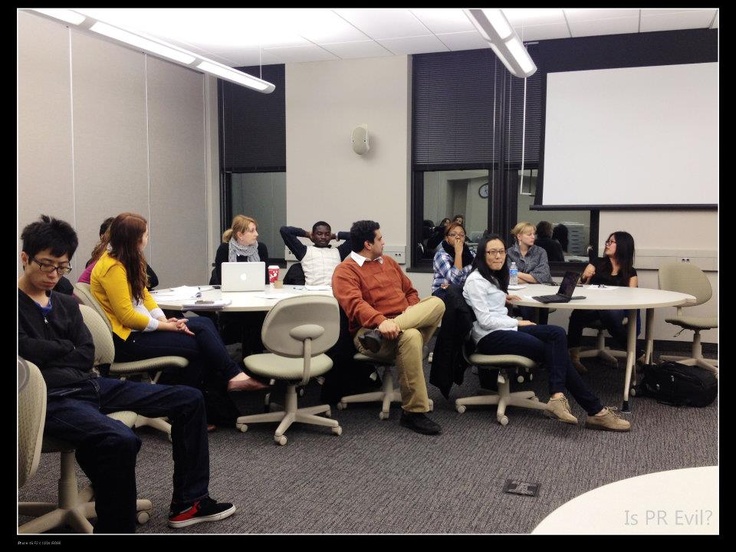 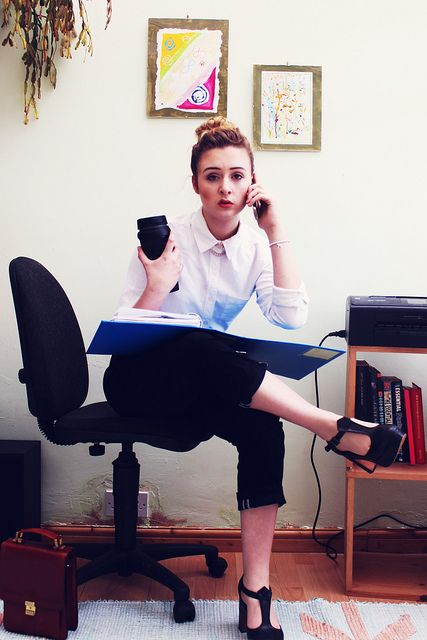 Build media awareness

Familiarize yourself with bloggers, editors and magazine feature writers. Nothing is more impressive in an interview than knowing the name of a journalist. Plus, the most you know about these people ahead of time, the better prepped you will be when it is time to pitch
Start a blog

Start a blog on a particular topic of interest to perfect your writing skills, connect with other bloggers, learn blogging platforms and build your social media following. Be realistic with your commitment to your blog and be consistent, like choosing to post 2 or 3 times per week. A blog is a great source for potential employers to see your writing style and interests.
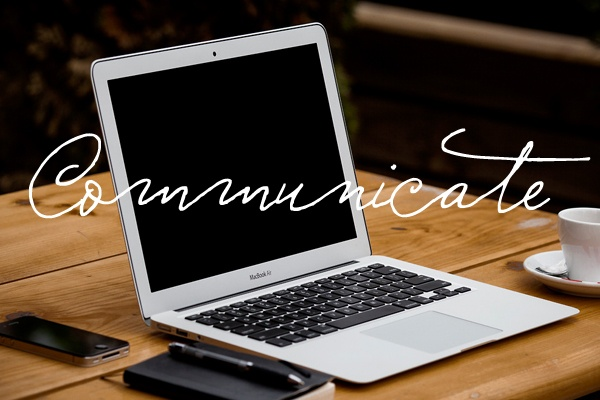 Learn software

Technology is your friend. Get a leg up on the competition by adding some valuable programs to your resume.  Learn the basics of Photoshop and Illustrator by downloading a free 30-day trial, buying a book or taking a class.  Get up to date on Cloud programs such as Google Docs, Dropbox, Ge.tt, play around in  Mailchimp to learn how to create e-newsletters and releases, and up your social strategy by learning social network management platforms such as HootSuite.
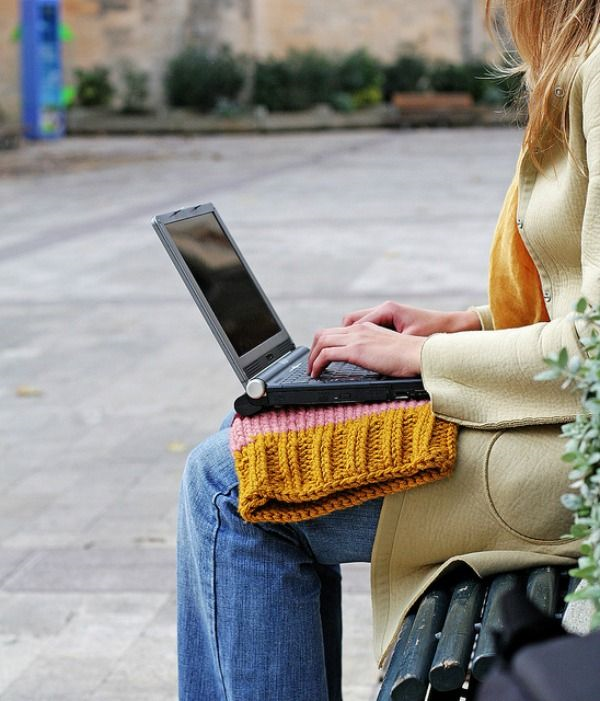